หน่วยการเรียนรู้ อาหารดีมีประโยชน์เกมเรียงลำดับน้ำหนักมาก – น้อยด้วยกระบวนการเรียนรู้  BHM
Model
นางปิยะมาศ   รุจิธันยา
ขั้นตอนการทำเครื่องชั่งน้ำหนัก
อุปกรณ์
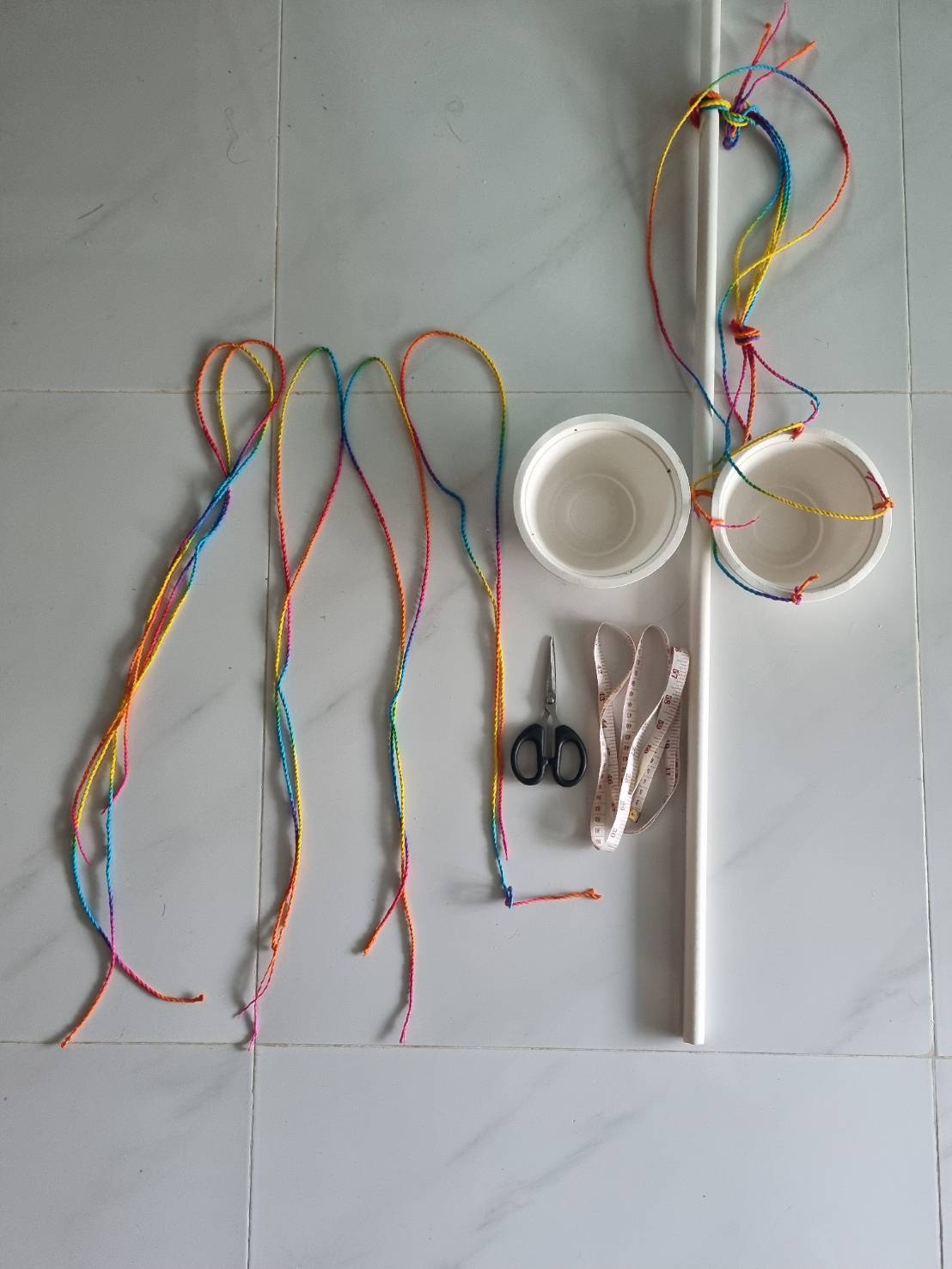 1. เชือก
2. ถ้วยโฟม
3. คานเหล็กหรือคานไม้
4. กรรไกร
5. สายวัด
ขั้นตอนการทำเครื่องชั่งน้ำหนัก
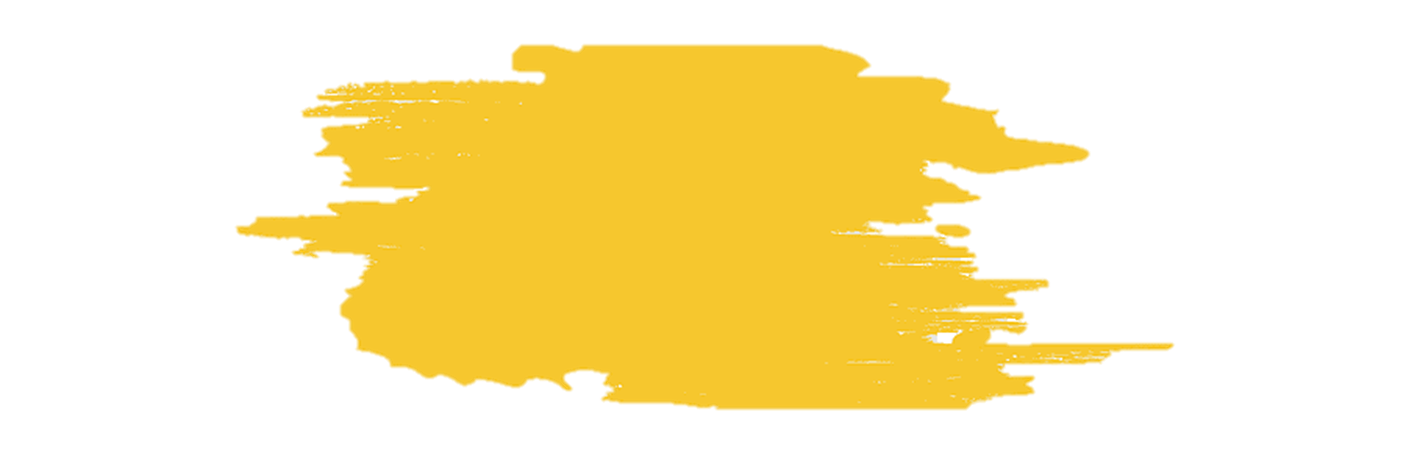 ขั้นตอนการทำ
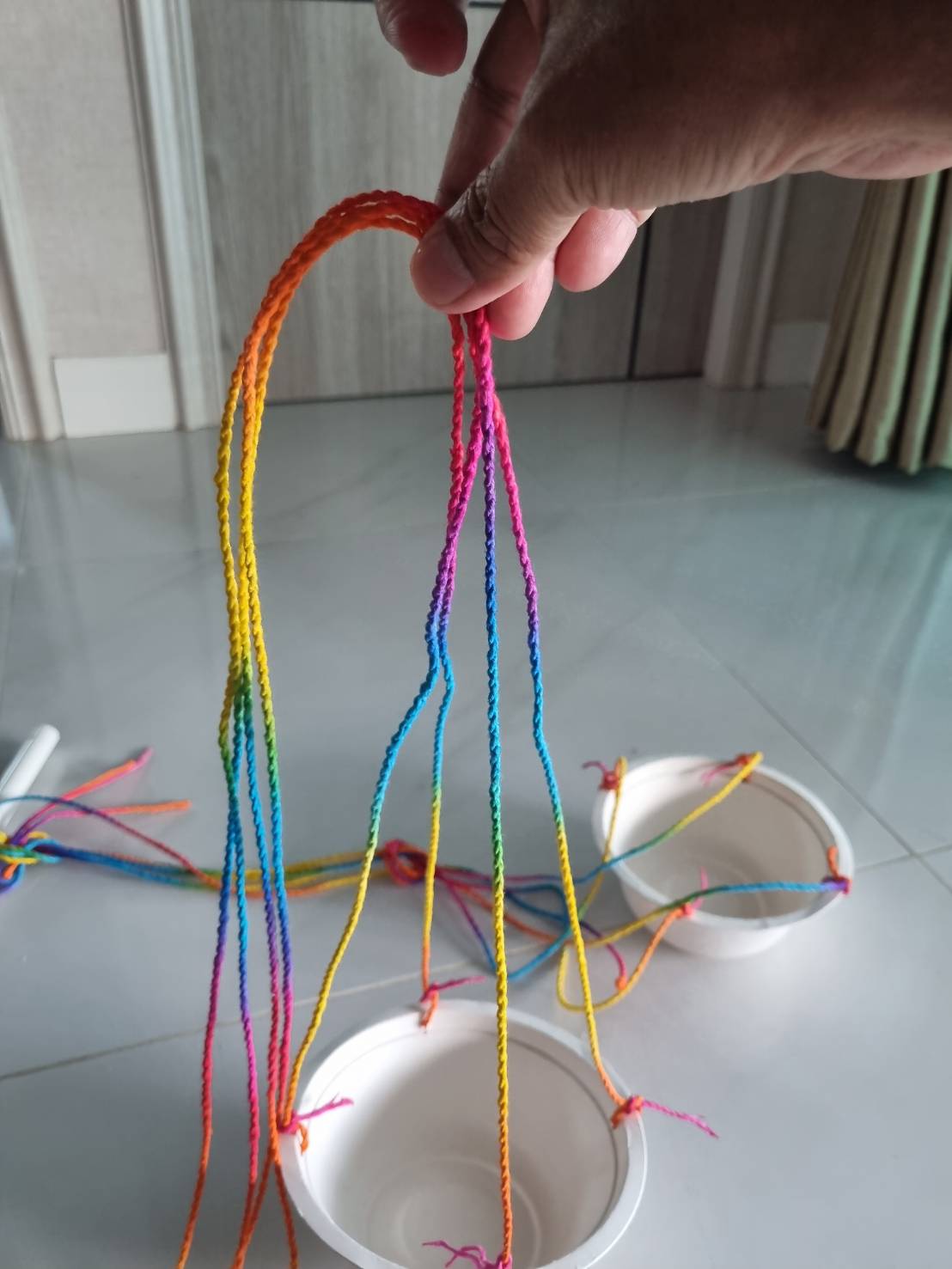 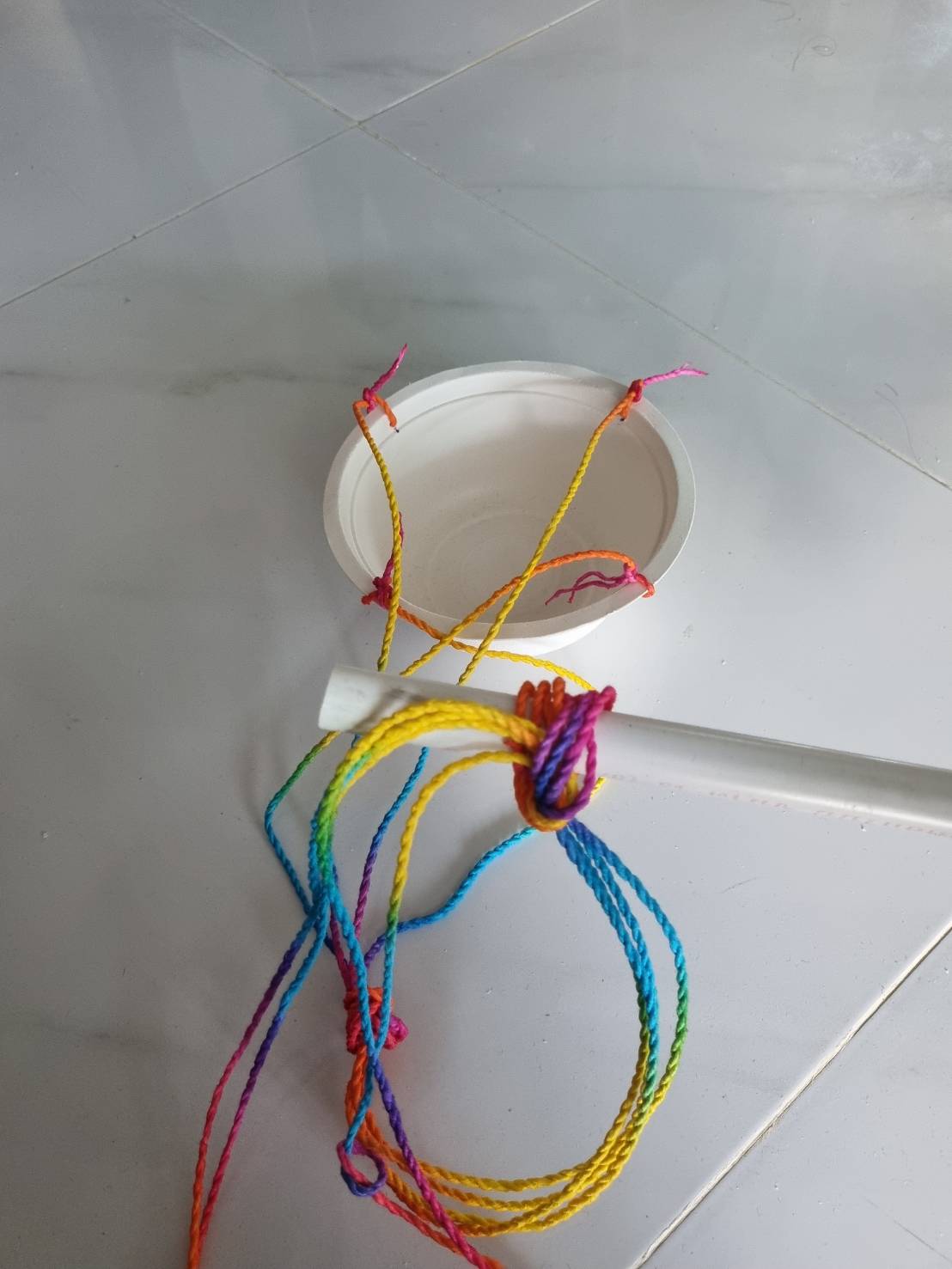 1. เจาะรูที่ถ้วยโฟมสี่รู
2. ร้อยเชือกกับถ้วยโฟม
3. ผูกเชือกกับคานเหล็ก
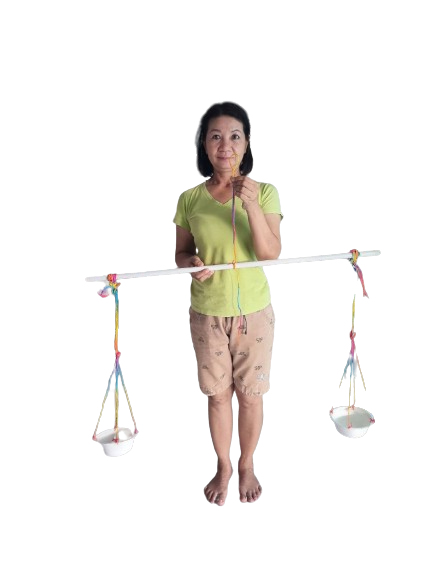 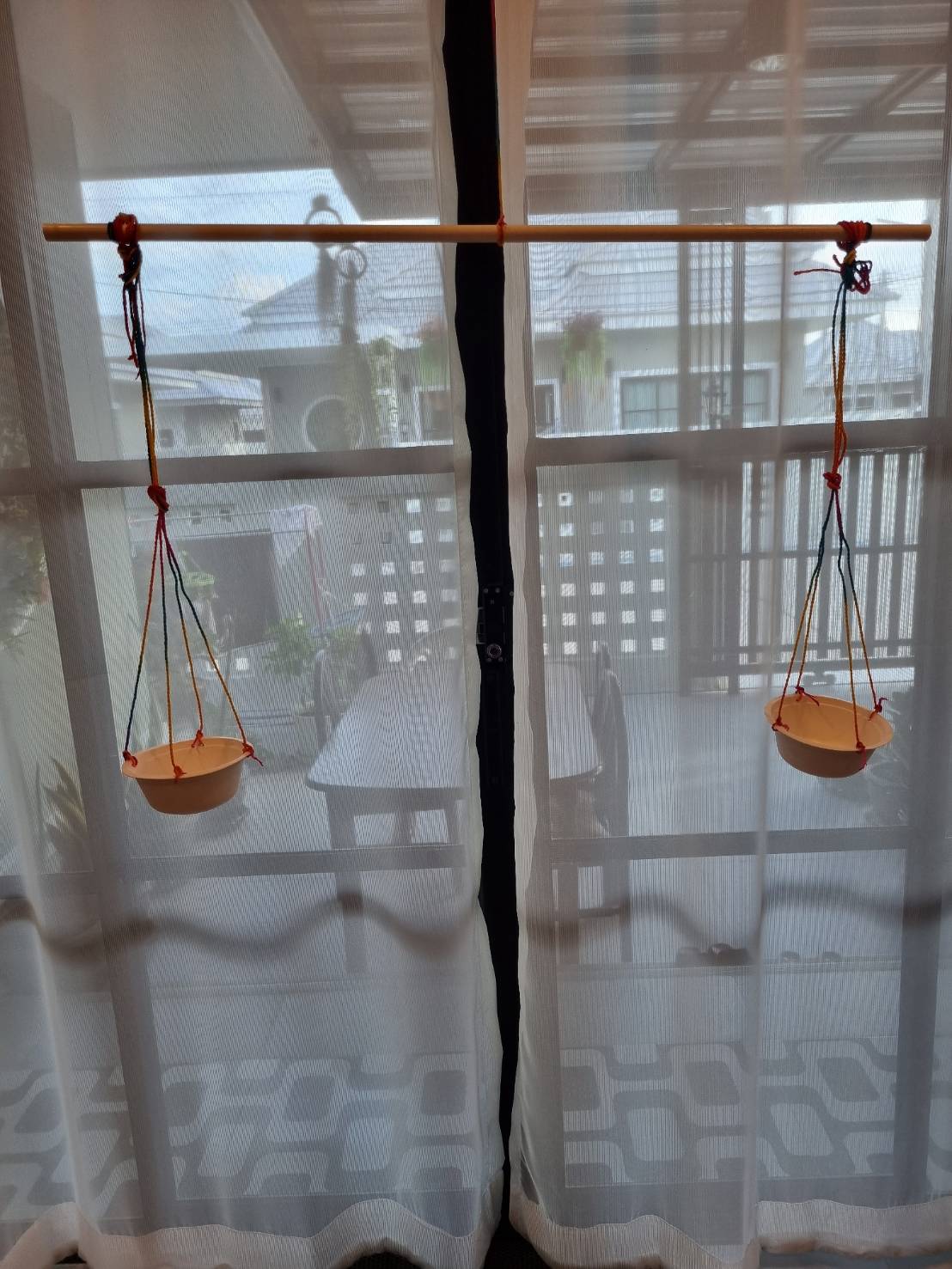 ขั้นตอนการเล่นเกมเรียงลำดับมาก - น้อย
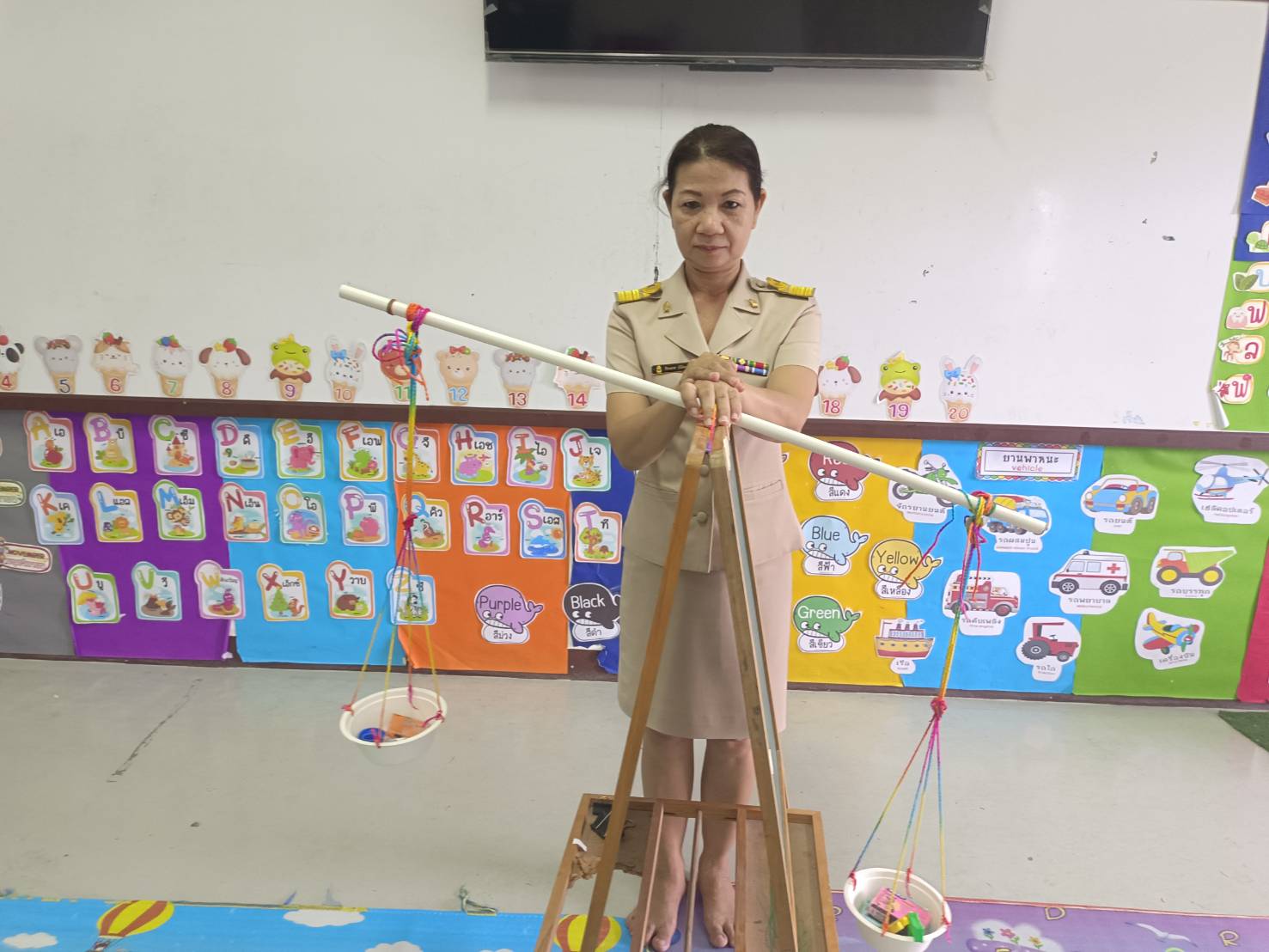 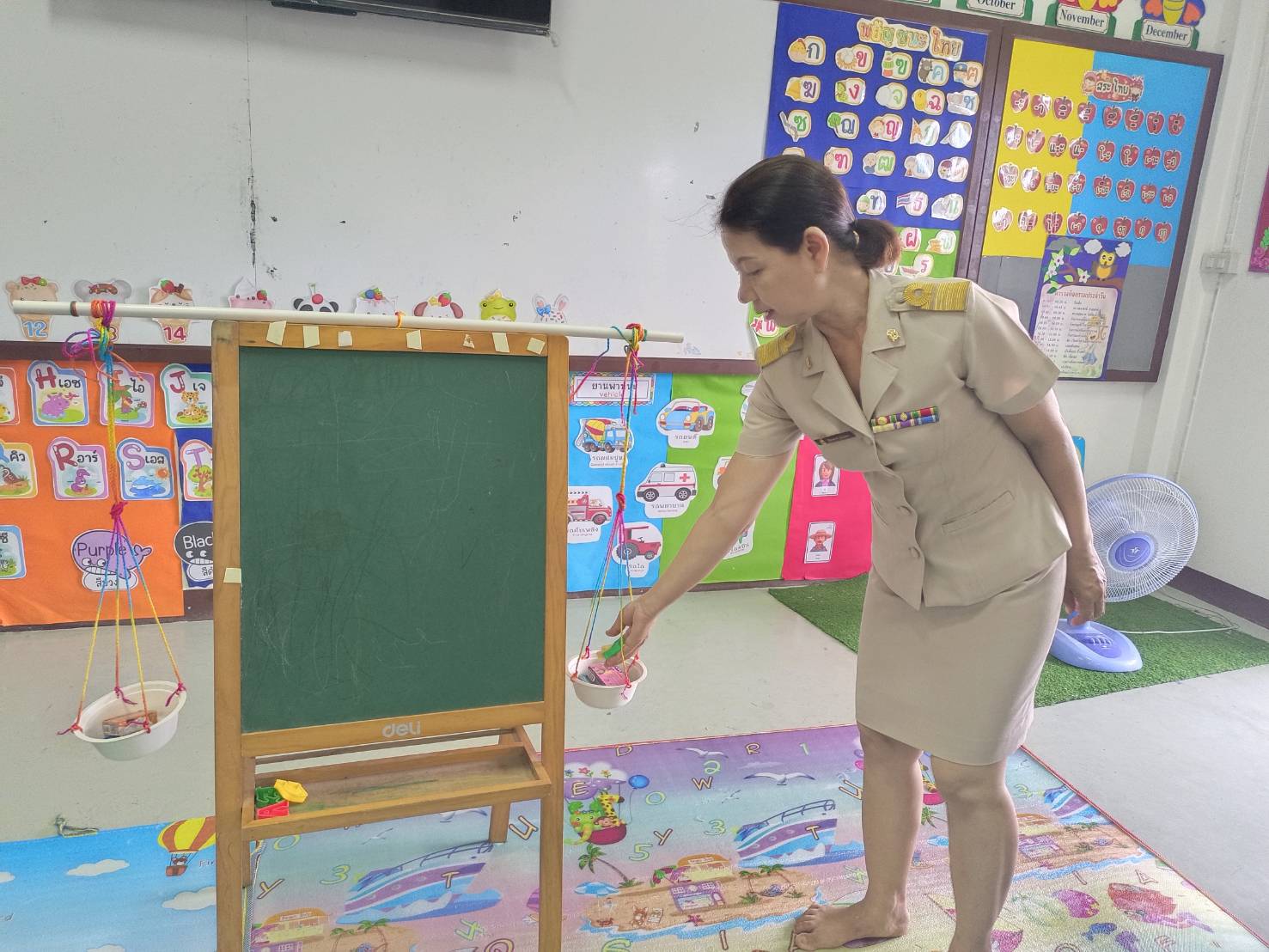 1. ให้นักเรียนเลือกอุปกรณ์ที่จัดเตรียมไว้
มาใส่ในเครื่องชั่ง
2. ครูตั้งคำถามให้นักเรียนตอบว่าอุปกรณ์
ใดมีน้ำหนักที่หนักกว่ากัน
3. ให้นักเรียนนำอุปกรณ์มาเรียงจาก
น้ำหนักมาก - น้อย
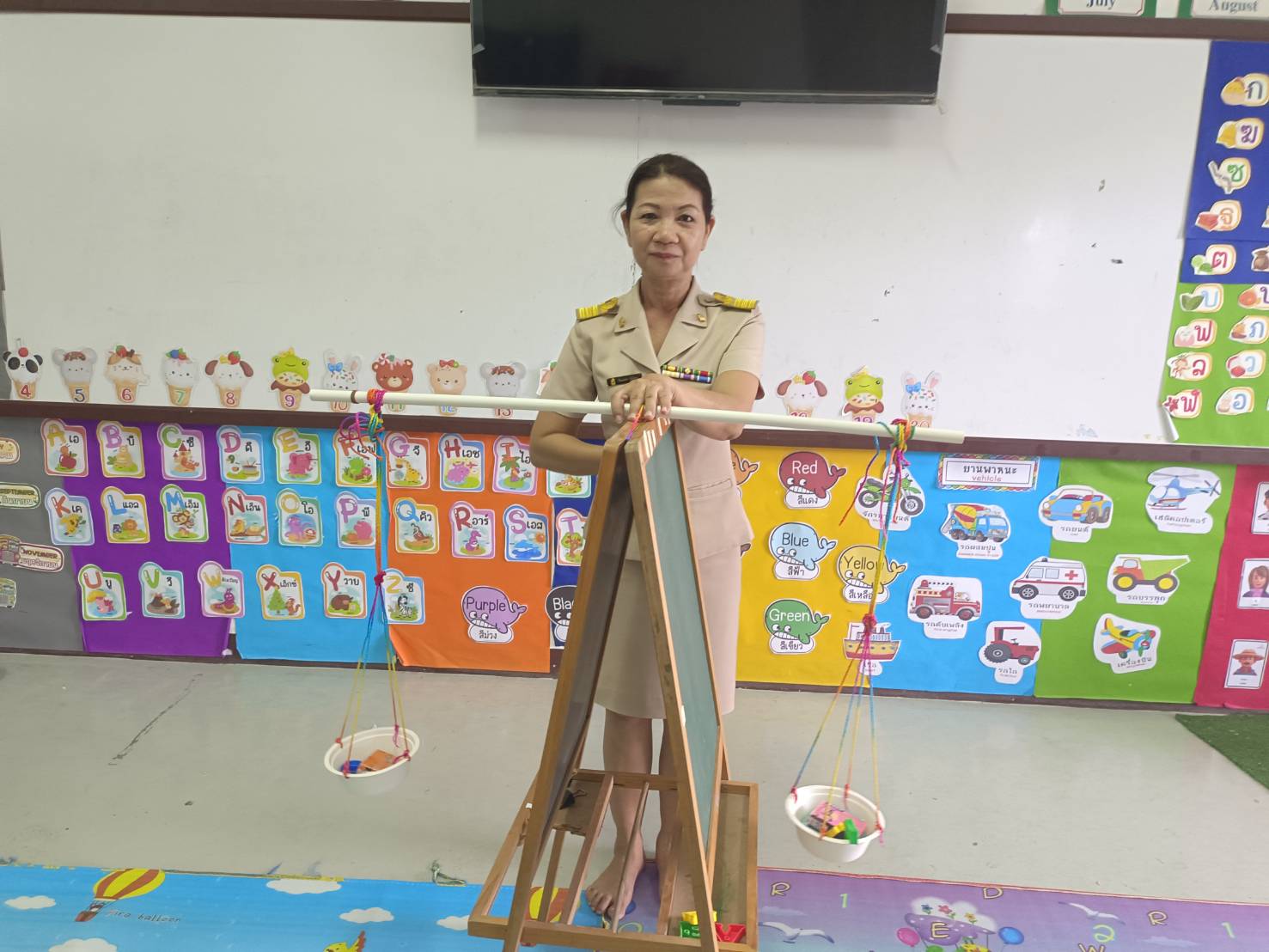 สรุปภาพรวมในการเล่นเกมเรียงลำดับน้ำหนักมาก - น้อย
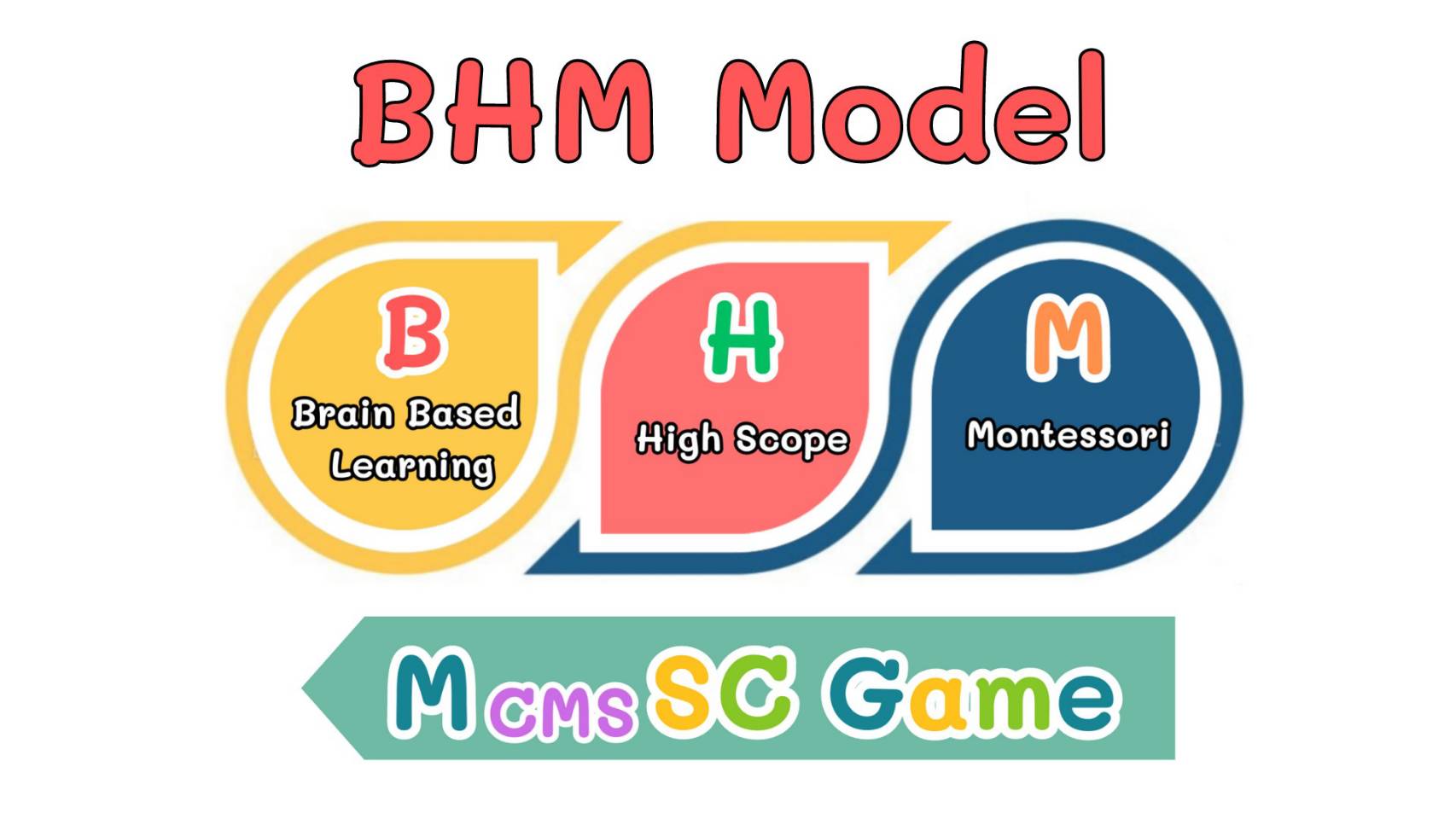 การเล่นเกมเรียงลำดับน้ำหนักมาก – น้อย เป็นการฝึกให้นักเรียนได้เคลื่อนไหวร่างกาย เพื่อกระตุ้นสมองทั้งซีกซ้ายและขวา เป็นกิจกรรมที่ได้ลงมือปฏิบัติจริง มีทั้งการสัมผัส และการเลือกอุปกรณ์ต่าง ๆ 
เพื่อนำมาชั่งน้ำหนัก ซึ่งการเล่นเกมเรียงลำดับน้ำหนักมาก – น้อย จะใช้กระบวนการจัดการเรียนรู้แบบ BHM Model แบบครบถ้วนสมบูรณ์
ภาพกิจกรรมการเล่นเกม
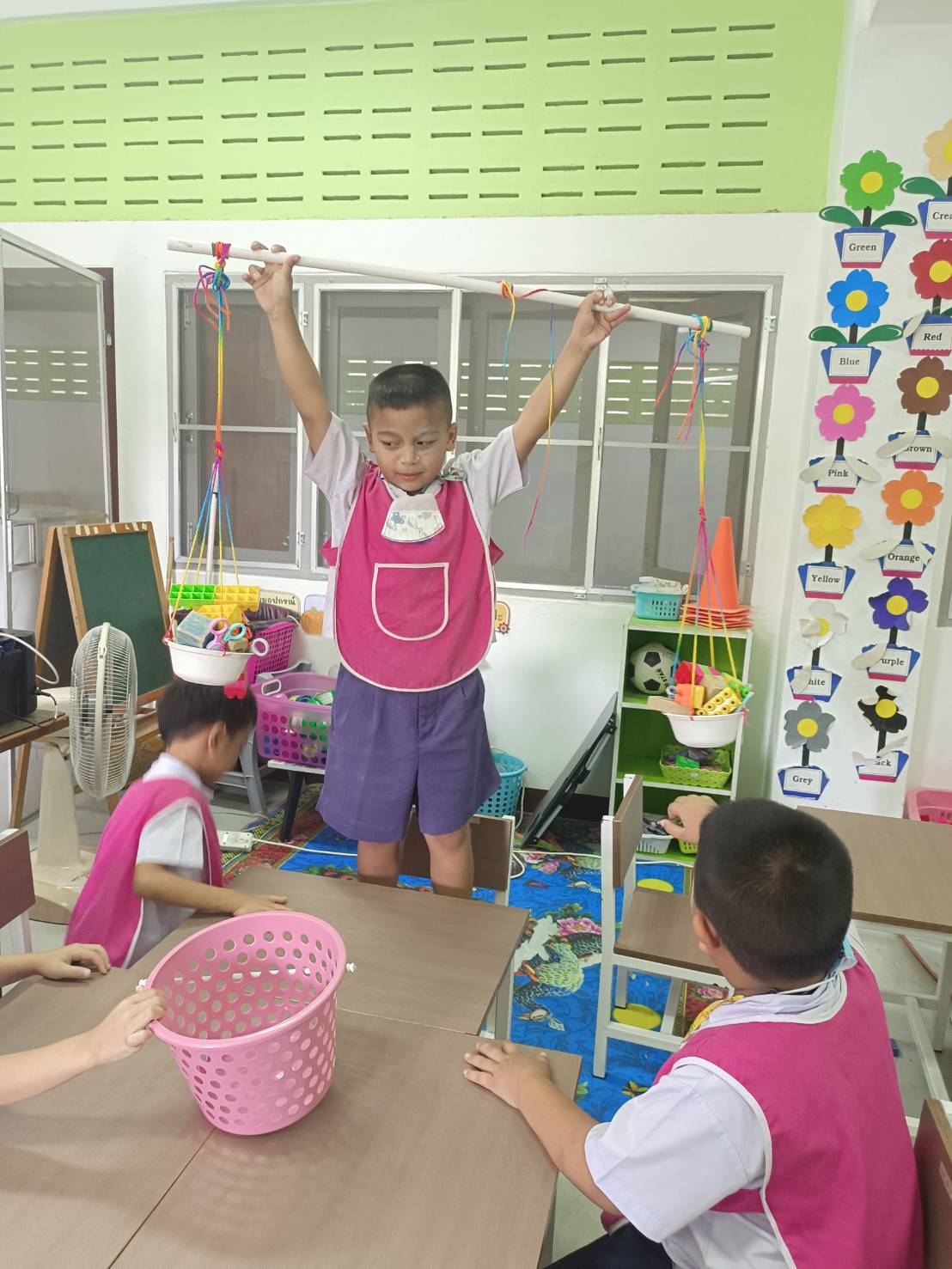 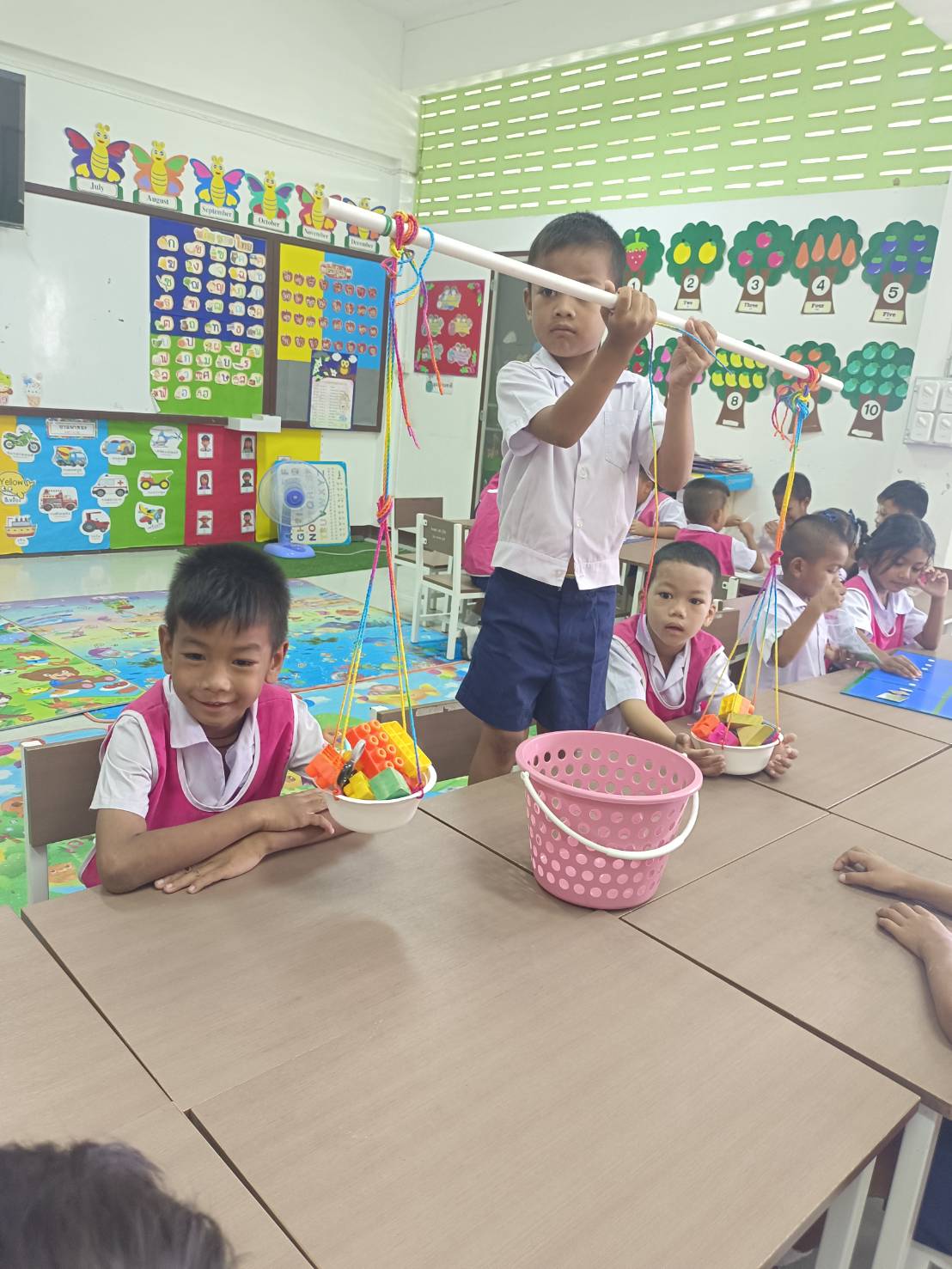 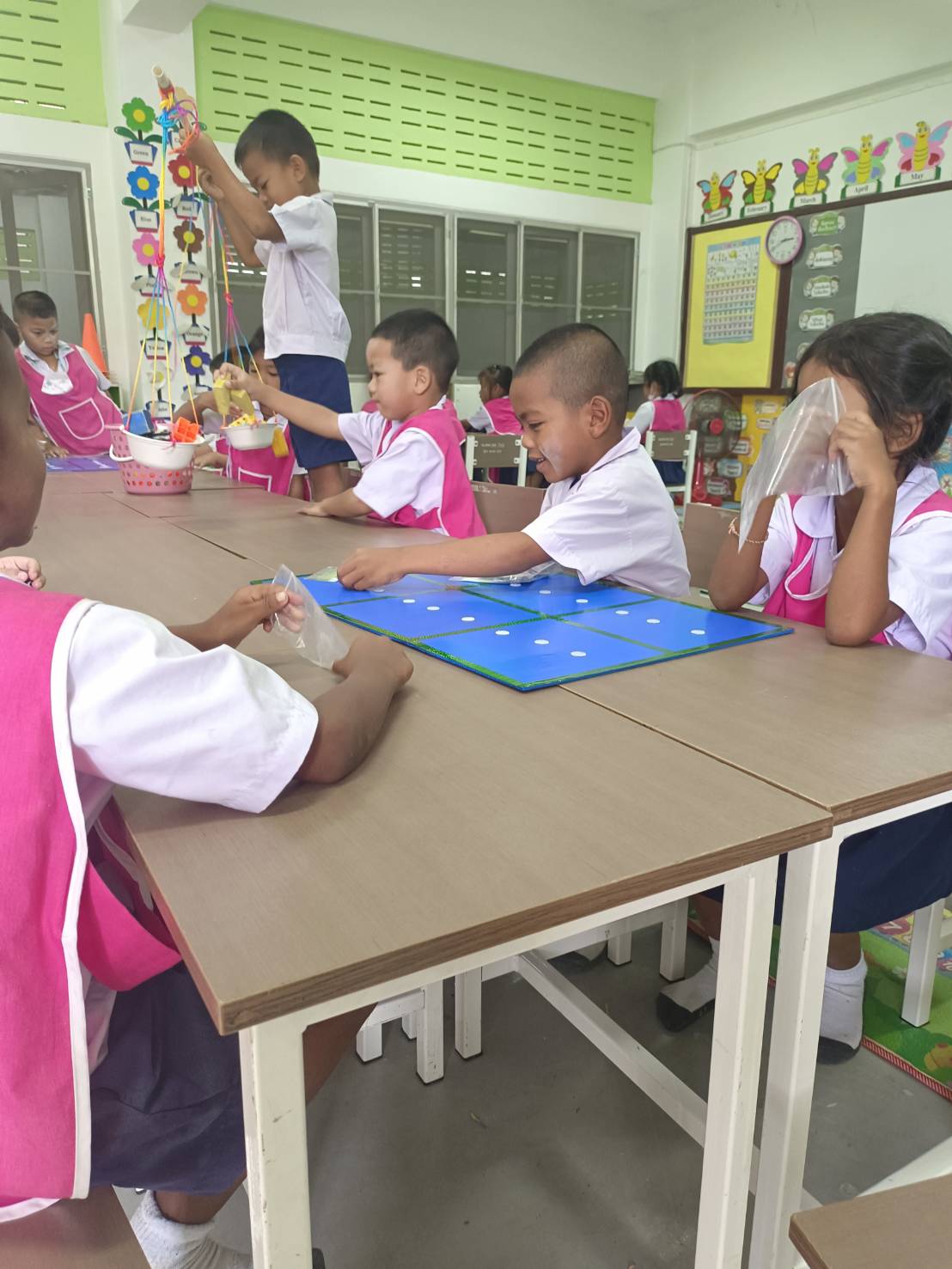